ДИСЦИПЛИНА «ПЕДАГОГИКА»
УЧЕБНЫЙ МОДУЛЬ 2

ПСИХОЛОГИЯ ОБЩЕНИЯ
ОСНОВЫ ПСИХОЛОГИИ ОБЩЕНИЯ
Общение — взаимодействие двух или более людей, состоящее в обмене между ними информацией познавательного или аффективно-оценочного характера. 
Общение удовлетворяет особую потребность человека в контакте с другими людьми.
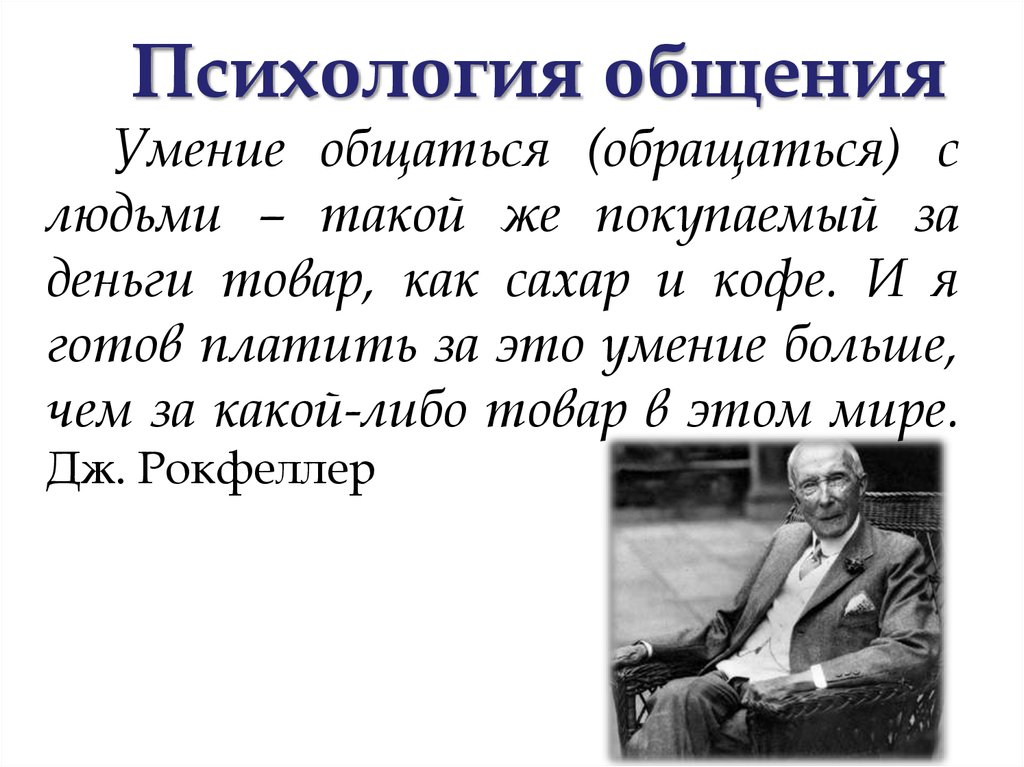 2
ОСНОВЫ ПСИХОЛОГИИ ОБЩЕНИЯ
ФУНКЦИИ ОБЩЕНИЯ
Общение выполняет в коллективной человеческой деятельности связующую роль. Нарушение этой функции общения облачает огромной разрушительной силой. Примером может служить знаменитый библейский сюжет о строительстве Вавилонской башни.
Связующая
Формирующая функция выступает как важнейшее условие формирования и изменения психического состояния человека.
Формирующая
Функция, обеспечивающая человеку возможность познать, утвердить и как бы подтвердить себя.
Подтверждающая
Внутриличностная
Функция, определяющая универсальный способ мышления человека (через внутреннюю речь). 
	Л. С. Выготский отмечал в связи с этим, что «... человек и наедине с самим собой сохраняет функцию общения».
Организация и поддержание межличностных отношений
3
ВИДЫ ОБЩЕНИЯ
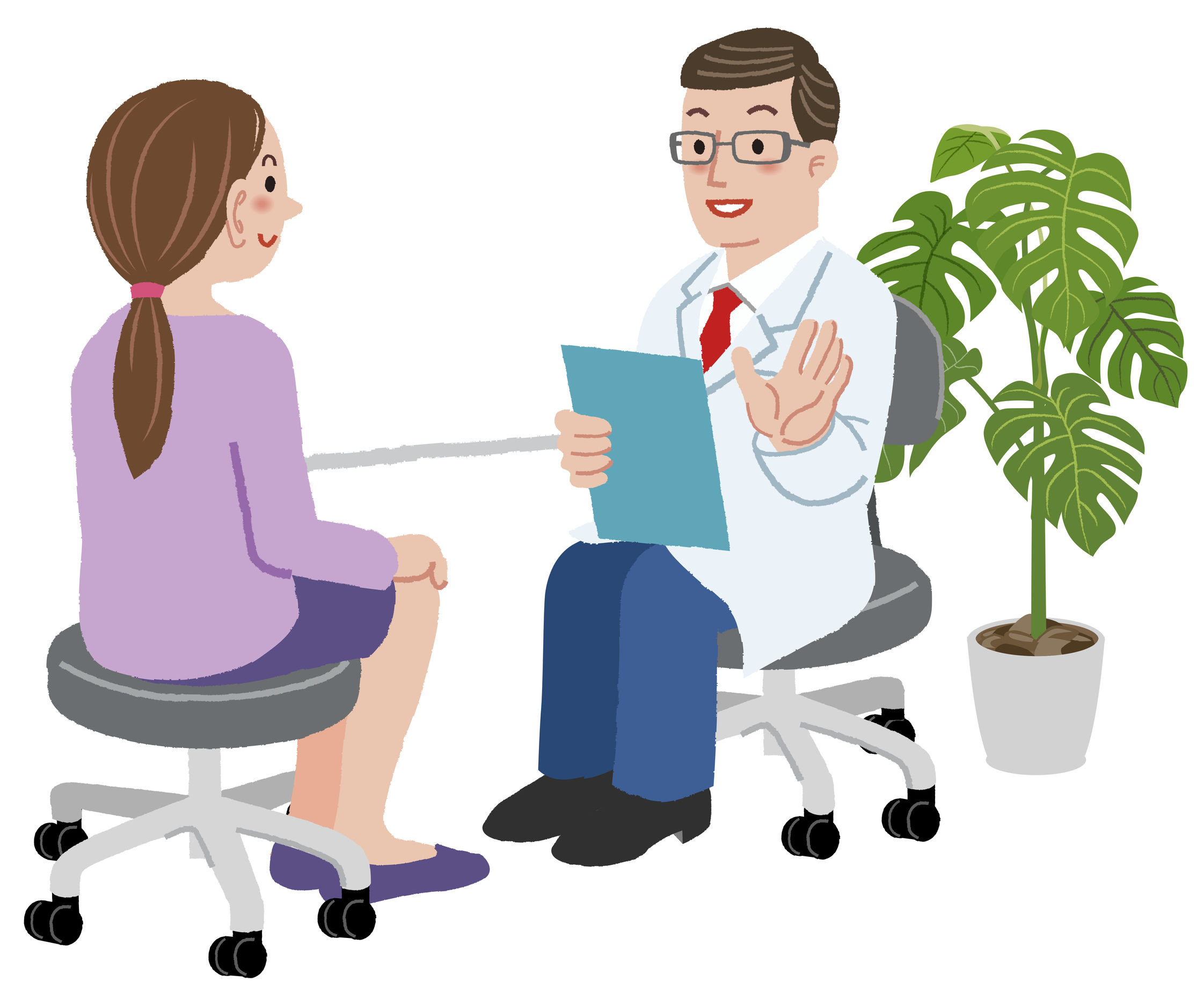 ВИДЫ ОБЩЕНИЯ
КОММУНИКАТИВНЫЕ СПОСОБНОСТИ -
Коммуникативные способности - индивидуальные психологические особенности личности, обеспечивающие эффективное взаимодействие и адекватное взаимопонимание между людьми в процессе общения или выполнения совместной деятельности.
Коммуникативная сторона общения, или коммуникация, состоит в обмене информацией между людьми. В группе «врач - пациент» это, в первую очередь, получение информации о болезни для постановки диагноза, проведении лечения, его эффективности и т. д. 
В коммуникативном процессе происходит не только «движение информации», но и активный обмен ею. Особую роль играют значимость информации, ее понимание и осмысление.
Обмен информацией предполагает воздействие на партнера, т.е. психологическое воздействие одного человека на другого.
Коммуникативное влияние как результат обмена информацией возможно лишь тогда, когда участники обладают единой системой кодирования
Возникающие коммуникативные барьеры, как правило, носят социальный и психологический характер.
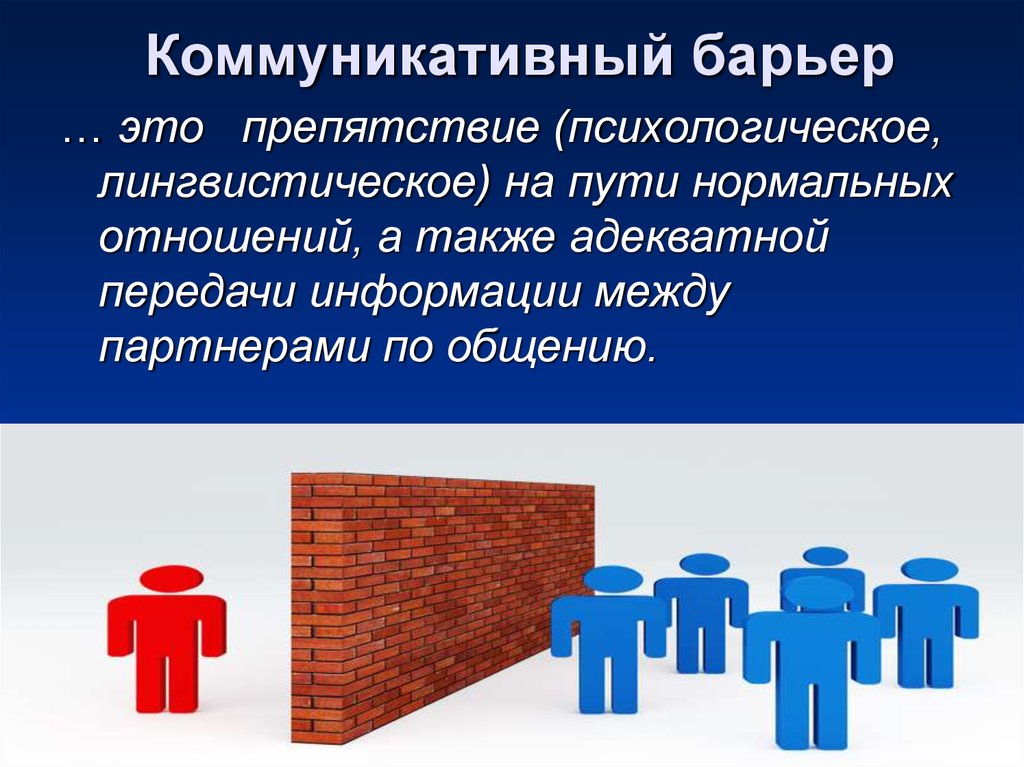 7
психологические
социально-культурные
семантико-фонетические
барьеры отношения
Коммуникативная сторона общения
Среди коммуникативных барьеров можно выделить:
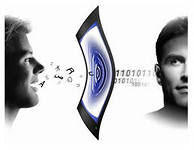 8
МЕХАНИЗМЫ ВЗАИМОПОНИМАНИЯ
Эмпатия - это способность человека
 реагировать на эмоциональные
 проявления других людей, разделять их чувства,
 осознавать глубину горя или радости, не теряя
 связи с реальностью.
Коммуникативная компетентность 
«триада Роджерса»
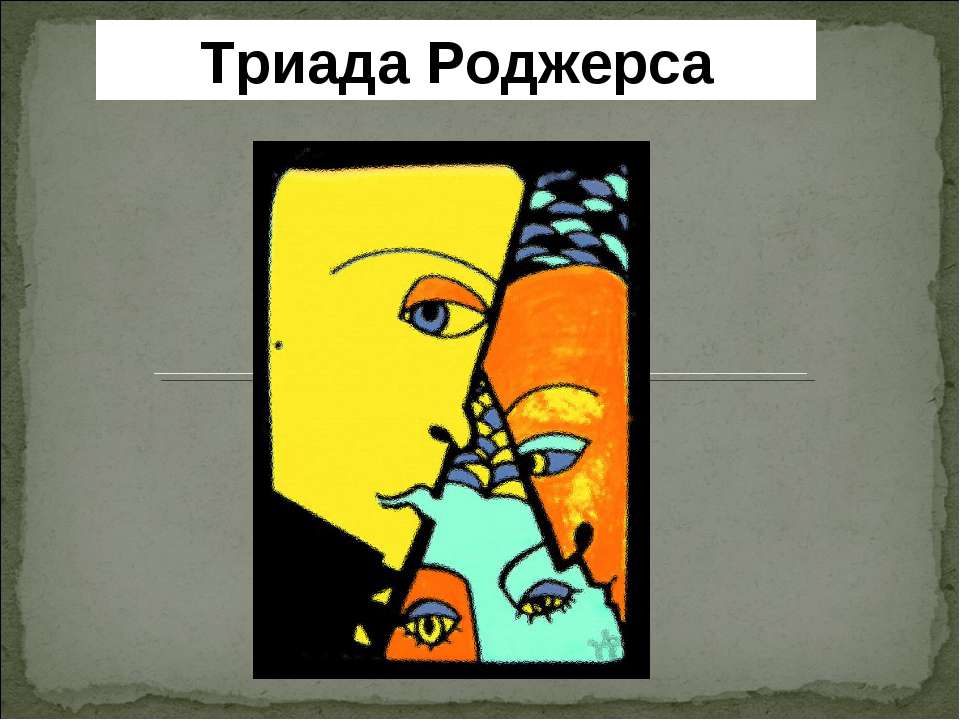 Акцептация (принятие 
и уважение личности пациента)
Аутентичность (конгруэнтность, 
подлинность)
9
МЕХАНИЗМЫ ВЗАИМОПОНИМАНИЯ
ОБРАТНАЯ СВЯЗЬ В МЕЖЛИЧНОСТНОМ ОБЩЕНИИ

	Основной задачей информационного обмена в общении является не простой перевод информации в прямом (к врачу) или обратном (к пациенту) направлении, а выработка общего смысла, взаимопонимания, правильного построения диалогической диагностической, а позже и лечебно-реабилитационной беседы, единой точки зрения и согласия по поводу той или иной задачи, в первую очередь, лечения или проблемы общения.
	Для решения этой задачи в рамках общего информационного процесса работает особый механизм, характерный исключительно для межличностного общения – механизм обратной связи.
Под обратной связью в общении понимается техники и приемы получения информации о партнере по общению, используемые собеседниками для коррекции собственного поведения в процессе общения. 
	Обратная связь включает сознательный контроль коммуникативных действий, наблюдение за партнером и оценку его реакций, последующее изменение в соответствии с этим собственного поведения.
	В процессе беседы (диалогическое общение) врач задает множество вопросов, организующих формирование информации, сообщаемой пациентом. 
	Следует различать прямую и косвенную обратную связь, эмоциональную и смысловую (семантическую), открытую и закрытую. Во многом они перекрещиваются, но в них есть и различия.
МЕХАНИЗМЫ ВЗАИМОПОНИМАНИЯ
ОБРАТНАЯ СВЯЗЬ В МЕЖЛИЧНОСТНОМ ОБЩЕНИИ
При прямой обратной связи информация поступает от пациента (рецепиента) в открытой и недвусмысленной форме и содержит реакцию на поведение говорящего.
Это высказывание типа: «Мне неприятно, что Вы (ты) творишь», «Я с трудом понимаю, о чем сейчас идет речь», «Вы все весьма подробно и понятно излагаете» и т. д., а также жесты и различные проявления чувств: внимания, радости, негодования, интереса и др.
Такая обратная связь обеспечивает адекватное недвусмысленное понимание ее коммуникатором (врачом), создает условия для эффективного общения. Но создает конфликтную ситуацию, если коммуникатором стал пациент.
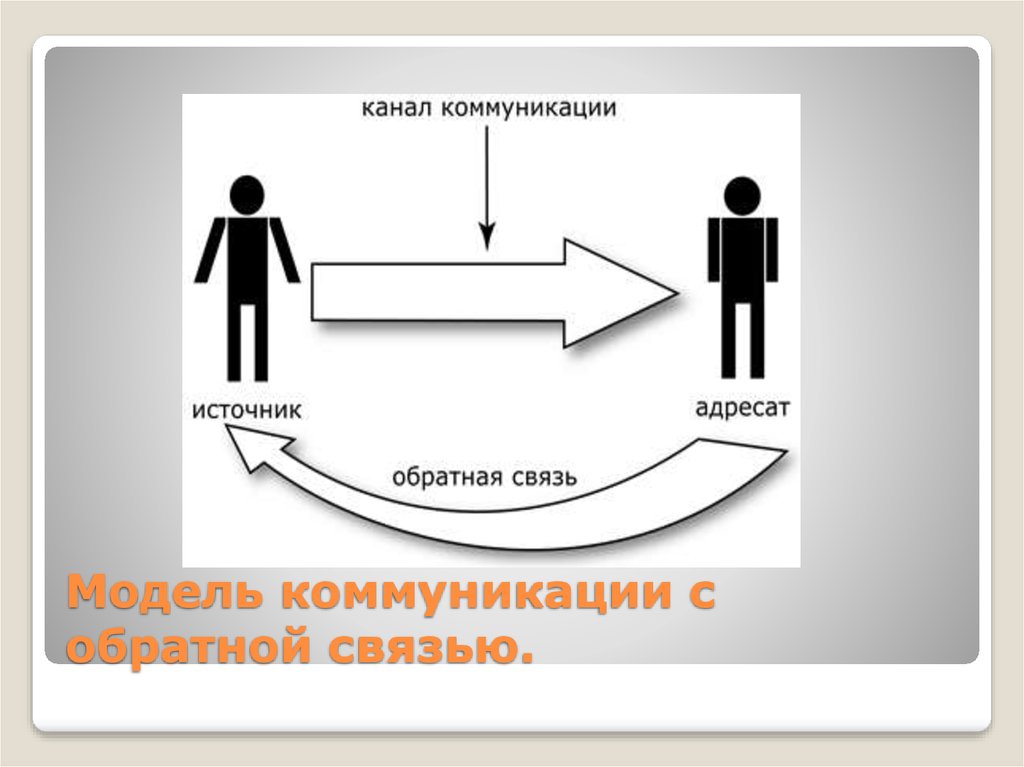 Косвенная обратная связь – это завуалированная форма передачи партнеру психологической информации. Для этого в социальной психологии часто используются различные риторические вопросы, «насмешки, иронические замечания, неожиданные для партнера эмоциональные реакции. В данном случае коммуникатор должен сам догадываться, что именно хотел сказать ему партнер по общению, каковы же на самом деле его реакция и его отношение к коммуникатору. Естественно, что догадка далеко не всегда она оказывается верной, что затрудняет процесс общения, декодирование информации.
СТРУКТУРА МЕЖЛИЧНОСТНОГО ВЗАИМОДЕЙСТВИЯ
Общение как взаимодействие «врач-пациент»
Взаимодействие происходит в различных социальных малых группах, включая группу «врач – пациент». Для врача необходимо научиться правильно оценивать реальное межличностное взаимодействие в системе общения «врач – пациент»
12
Общение как взаимодействие «врач-пациент»
(возможные реакции врача и пациента)
Б. Возможные реакция пациента
А. Возможные реакция врача
Принимает отношение или тон и выражение эмоций пациента, его жалобы и разъясняет свое отношение в доброжелательной (неугрожающей) манере.
Задает вопросы, основанные на анализе первых симптомов и своих знаний, с интенцией получить ответ от пациента.
Объяснение, указание и развитие собственных идей, а, соответственно, поступков (действий).
Команды, указания, которые должен выполнить пациент.
Снятие напряжения в процессе обследования пациента, как у него, так и у себя.
Одобряет действия и поведение пациента.
Критические замечания в адрес пациента (его высказываний, поведения) директивного характера, в повышенном тоне апелляция к авторитету врача.
Ответ только на обращение врача, свобода собственных высказываний ограничена.
Просьба о дополнительной  информации при ее неполном получении.
Ориентация на другого врача.
Неодобрение действий врача.
Несогласие с мнением (действием) врача, возникновение напряжения.
Выражение собственных идей, вопросов, предложений.
МЕДИЦИНСКАЯ ЭТИКА
Этика (от греч. Cthika — обычай, прав, характер) — философская наука, изучающая вопросы морали и нравственности. Этика изучает взаимоотношения людей, их мысли, чувства и дела в свете категорий добра, справедливости, долга, чести, счастья, достоинства. 
Наиболее древним источником, в котором сформулированы требования к врачу и его права, считают относящиеся к XVIII в. до н.э. «Законы Хаммурапи», принятые в Вавилоне. 
Неоценимую роль в истории медицины, в том числе в создании этических норм, принадлежит Гиппократу. Ему принадлежат аксиомы: «Где любовь к людям, там и любовь к своему искусству», «Не вредить», «Врач-философ подобен Богу»; он создатель пережившей века «Клятвы», носящей его имя. Гиппократ впервые уделил внимание отношениям врача с родственниками больного, взаимоотношениям врачей. 
Этические принципы, сформулированные Гиппократом, получили дальнейшее развитие в работах античных врачей А. Цельса, К. Галена и др. Огромное влияние на развитие медицинской этики оказали врачи Востока (Ибн Сипа, Абу Фарзджа и др.). Примечательно, что еще в древние времена проблема отношения врача к больному рассматривалась в плане их сотрудничества и взаимопонимания. 
В России очень много для пропаганды гуманной направленности врачебной деятельности сделали передовые русские ученые: С.Г. Зыбелин, Д.С. Самойлович, М.Я. Мудров, И.Е. Дядьковский, С.П. Боткин, земские врачи.
 Особо следует отметить «Слово о благочестии и нравственных качествах Гиппократова врача», «Слово о способе учить и учиться медицине практической» М.Я. Мудрова и произведения Н.И. Пирогова, представляющие собой «сплав» любви к своему делу, высокого профессионализма и заботы о больном человеке.
МЕДИЦИНСКАЯ ЭТИКА
Быть гуманным по отношению к больным людям — это дело не только сердца, но и медицинской науки, врачебного разума. 
	Речь идет «о том холодно деловом бухгалтерском, безразличном отношении к острейшим людским трагедиям, — писал известный отечественный хирург С.С. Юдин, — когда за личиной так называемой профессиональной выдержки и сдержанного мужества фактически скрывают эгоистическую бесчувственность и нравственную апатию, моральное убожество». 
Основные принципы медицинской этики:
Гуманное отношение к больному, выражающееся в готовности всегда прийти на помощь каждому нуждающемуся, в необходимости соблюдать гиппократовское требование — не вредить, щадить психику больного, стараться не причинять ему боли. 
Соответствие поступков врача общественной функции, целям и задачам медицины, согласно которым врач ни под каким предлогом не может участвовать в действиях, направленных против физического и психического здоровья и жизни. Обязанность врача — бороться за физическое и психическое совершенство людей.
Самопожертвование и героизм во имя здоровья и жизни человека должны быть правилом врачебного поведения. 
 Оказание медицинской помощи всем независимо от пола, национальной и расовой принадлежности, политических и религиозных убеждений. 
Принцип солидарности и взаимопомощи между всеми врачами. 
Принцип сохранения врачебной тайны.
«Для больных врач — отец, для здоровых — он друг. 
Когда болезнь миновала и здоровье восстановилось — он охранитель».
РЕЗЮМЕ
В структуре общения выделяют три основных функции: коммуникативную, интерактивную и перцептивную. 
 Коммуникативная функция или коммуникация заключается в обмене информацией между общающимися  личностями.  В группе «врач-пациент» это, в первую очередь, получение информации о болезни для постановки диагноза, проведении лечения, его эффективности и т.д. 
Интерактивная функция заключается в организации взаимодействия между общающимися людьми, т. е. в обмене не только знаниями, идеями, но и действиями, без клотолрых невозможна не только диагностика, но и лечение.
Перцептивная функция общения осуществляет процесс восприятия друг друга партнерами по общению и установления на этой основе взаимопонимания. 
2. Среди коммуникативных барьеров можно выделить психологические, семантико-фонетические, социально-культурные и, наконец, барьер отношения. Врачу необходимо знать об этих барьерах, чтобы научиться учитывать и преодолевать их в своей практике общения с пациентом. 
3. В процессе общения происходит обмен информацией в системе «врач-пациент» и очень важно помнить об обратной связи как осознанном контроле коммуникативных действий, включающих наблюдение за партнером и оценку его реакций с последующем изменением собственного поведения. Обратная связь зависит от умения слушать активно. 
4. Общение в системе «врач-пациент» регулируется системой нравственных норм профессиональной деятельности медицинских работников, включающих в себя долг, честь, советь и гуманизм.
16
ЛИТЕРАТУРА
Носачев Г.Н., Гусаров Г.И., Павлов В.В. Психология и этика общения с пациентом.  Психология и этика общения в системе «врач-пациент». Самара: ГП «Перспектива», 2003
Панфилова А.П. Психология общения. Изд-во: Академия (Аcademia), 2014
Петрова, Н.Н. Психология для медицинских специальностей / Н.Н. Петрова.  М.: Академия, 2008.
Ясько Б.А. Психология личности и труда врача. Ростов-на-Дону. 2005
САМОКОНТРОЛЬВЫБЕРИТЕ НЕСКОЛЬКО ПРАВИЛЬНЫХ ОТВЕТОВ: